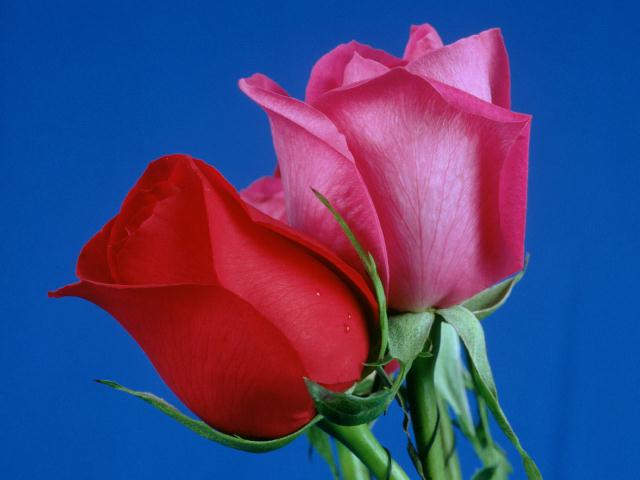 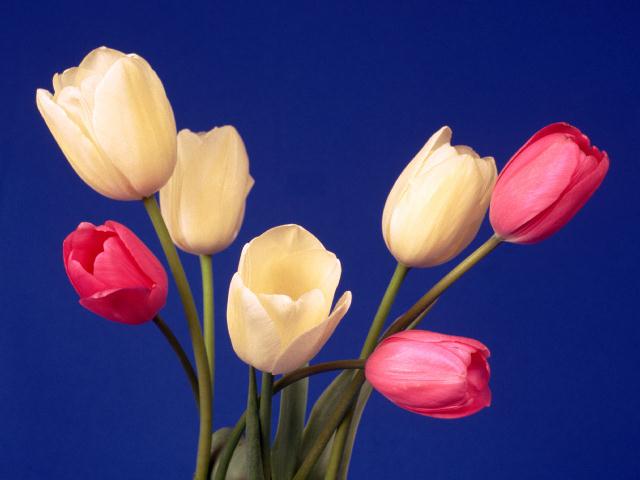 স্বাগতম
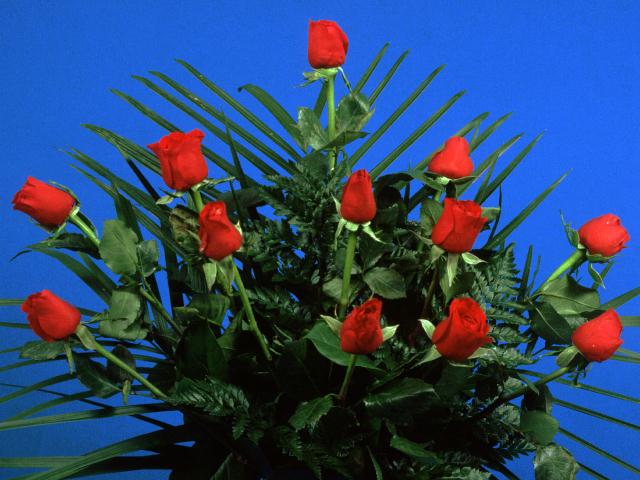 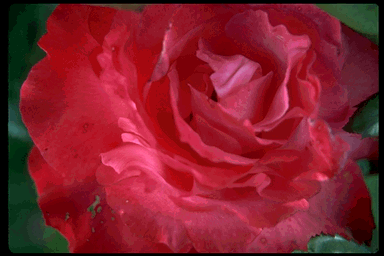 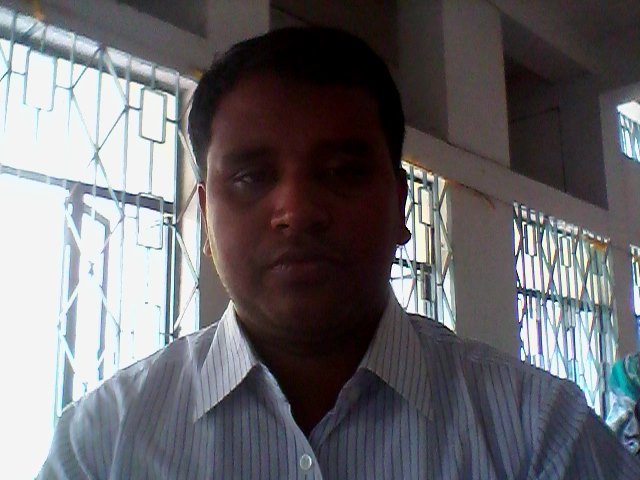 শিক্ষক পরিচিতি
মোঃ আসাদুজ্জামান
সহকারী শিক্ষক (গণিত)
কুয়াতপুর জিন্নাতিয়া দাখিল মাদ্রাসা,পাচবিবি,জয়পুরহাট।
পাঠ পরিচিতিঃ
শ্রেণিঃ নবম
বিষয়ঃ গণিত
সময়ঃ ৪০ মিনিট
তারিখঃ ২৪-১১-২০১৫ইং।
চিত্রগুলো ভালভাবে লক্ষ্যকরঃ
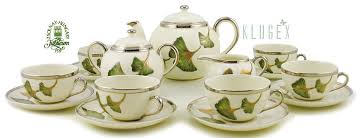 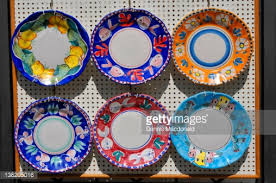 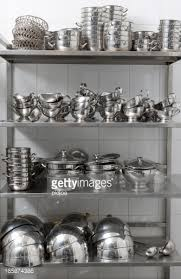 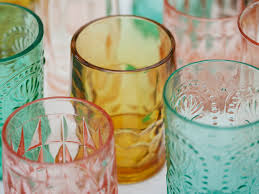 আজকের পাঠ
সার্বিক সেট ও পূরক সেট।
শিখনফলঃ
এই পাঠ শেষে শিক্ষার্থীরা-
সার্বিক সেট কী তা বলতে পারবে
পূরক সেট কী তা বলতে পারবে
চিত্রগুলো ভালভাবে লক্ষ্যকরঃ
A
B
C
A
U
U
B
C
একক কাজঃ

১।সার্বিক সেট বলতে কি বুঝায়
২।চিত্রে সার্বিক সেটকে ইংরেজী কোন অক্ষর দিয়ে বুঝানো হয়েছে
৩।সার্বিক সেটকে জ্যামিতিক কোন চিত্র দিয়ে বুঝানো হয়েছে
সমাধানঃ
সার্বিক সেটঃ আলোচনা সংশ্লিষ্ট সকল সেট যদি একটি নির্দিষ্ট সেটের উপসেট হয় তবে ঐ নির্দিষ্ট সেটকে  উপসেটগুলোর সাপেক্ষে সার্বিক সেট বলে।
ইংরেজী বড় হাতের অক্ষর U দিয়ে
আয়তক্ষেত্র দ্বারা
নিচের চিত্রগুলো লক্ষ্য করঃ
U
B
A
C
A
B
C
U
U
U
C
A
B
A
B
C
পূরক সেটঃ U সার্বিক সেট এবং A সেটটি U এর উপসেট। A সেটের বহির্ভূত সকল উপাদান নিয়ে গঠিত সেটকেA সেটের পূরক সেট বলে।
সমাধানঃ
দলীয় কাজঃ
মুল্যায়নঃ
বাড়ির কাজঃ
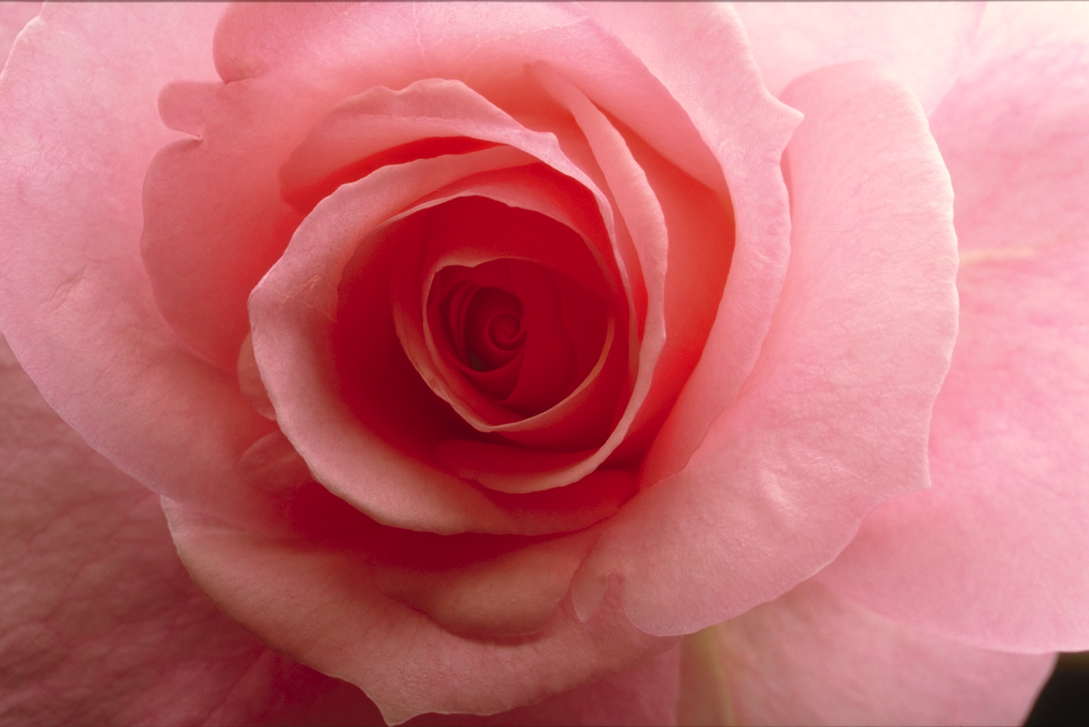 ধন্যবাদ